Презентация к уроку
«Орудия труда»
1 класс РО Занкова
Т.П. Зимакова
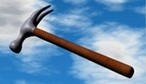 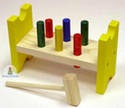 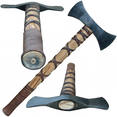 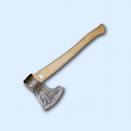 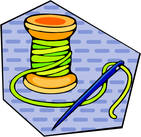 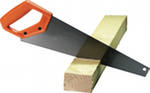 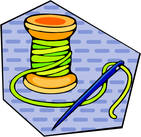 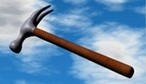 Орудие труда
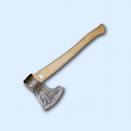 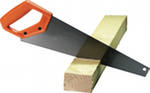 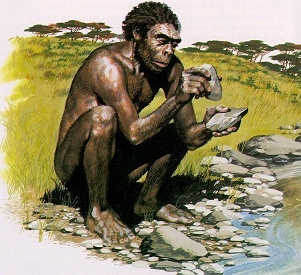 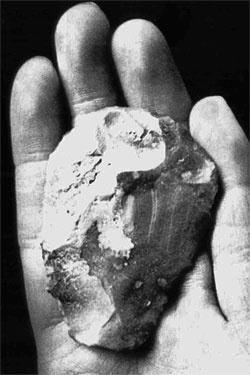 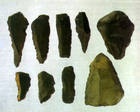 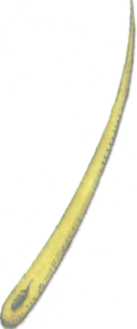 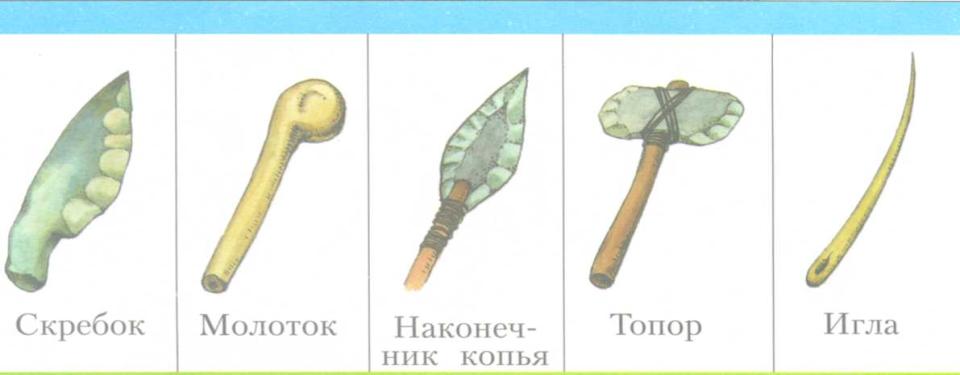 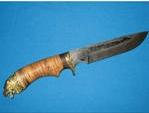 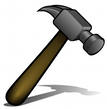 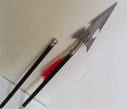 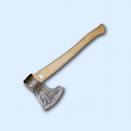 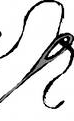 При создании презентации использованы материалы:
images.yandex.ru
12